Penguatan PPID dalam Layanan Informasi Menuju Keterbukaan Informasi Publik
PPID KOTA MADIUN
JL. PAHLAWAN NO.37 KOTA MADIUN
PPID AWARD KOTA MADIUN TAHUN 2018
Paradigma Informasi Dulu dan Sekarang
PPID AWARD KOTA MADIUN TAHUN 2018
Paradigma Pelayanan Informasi Publik di Pemerintah Daerah saat ini
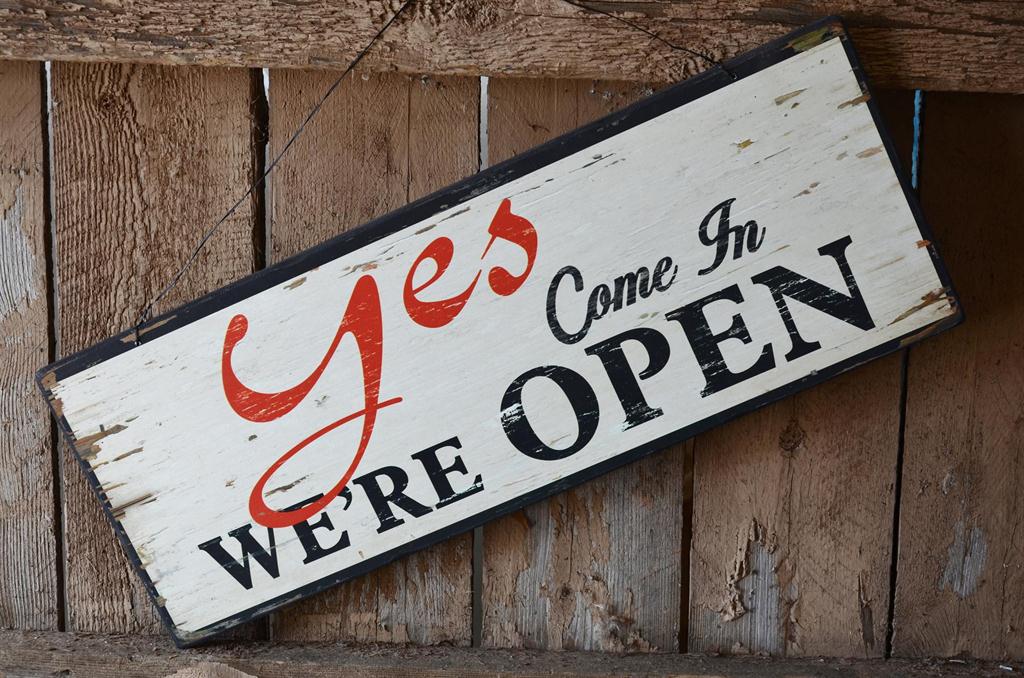 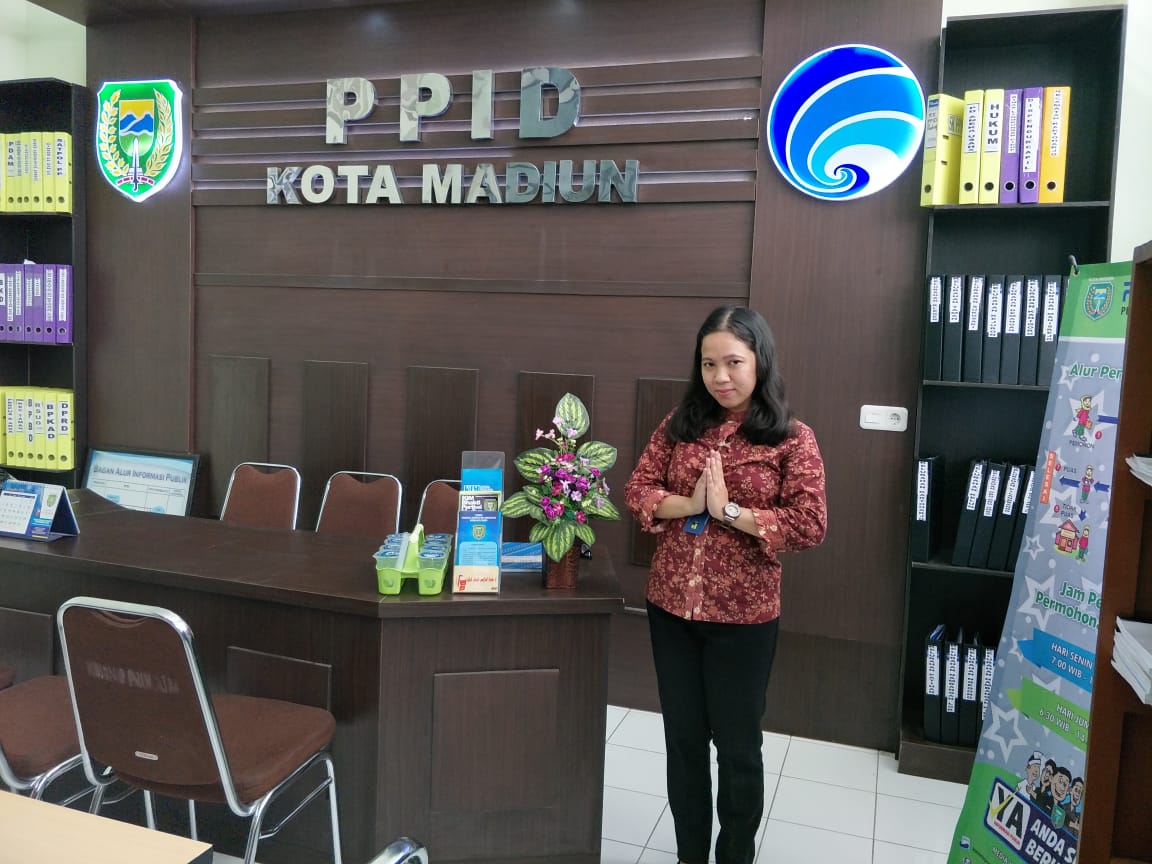 PPID AWARD KOTA MADIUN TAHUN 2018
Pelayanan informasi publik prima  tersedianya standar pelayanan yang baik utamanya di PPID badan publik tersebut.
Standar pelayanan informasi publik di PPID meliputi :
Adanya prosedur pelayanan informasi publik yang meliputi alur permohonan informasi
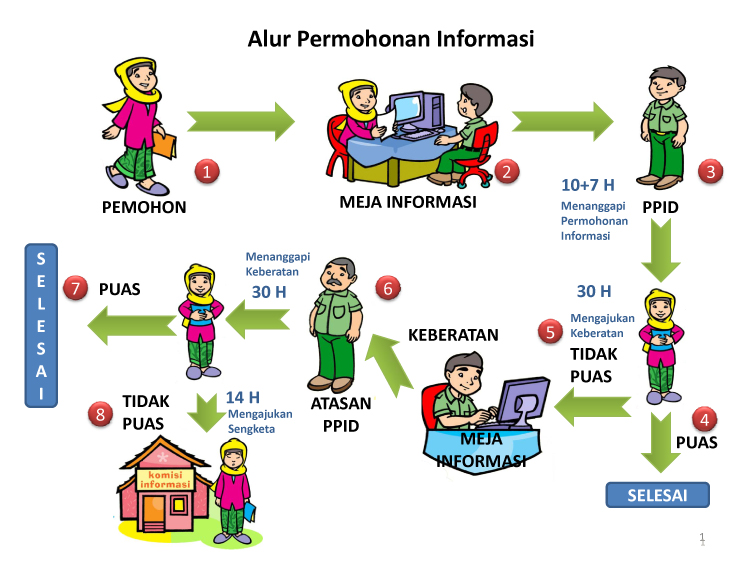 PPID AWARD KOTA MADIUN TAHUN 2018
- Desk Layanan Informasi Publik
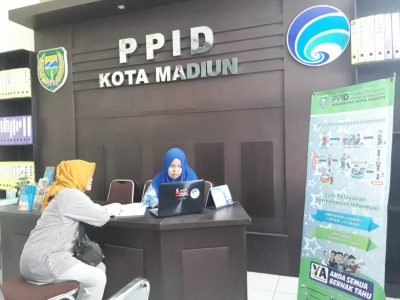 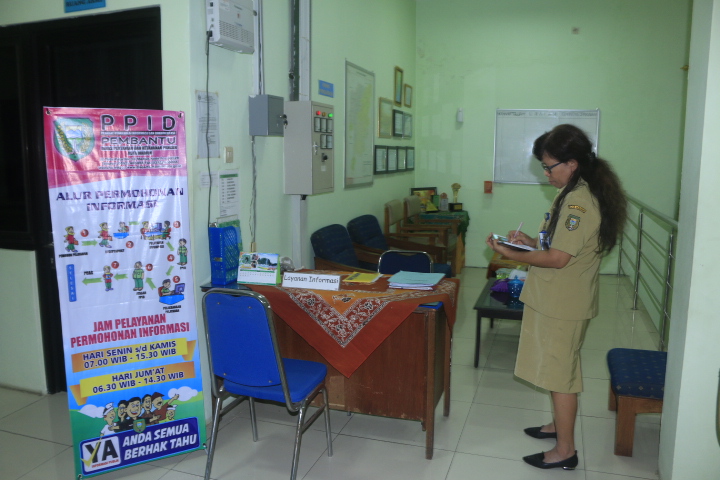 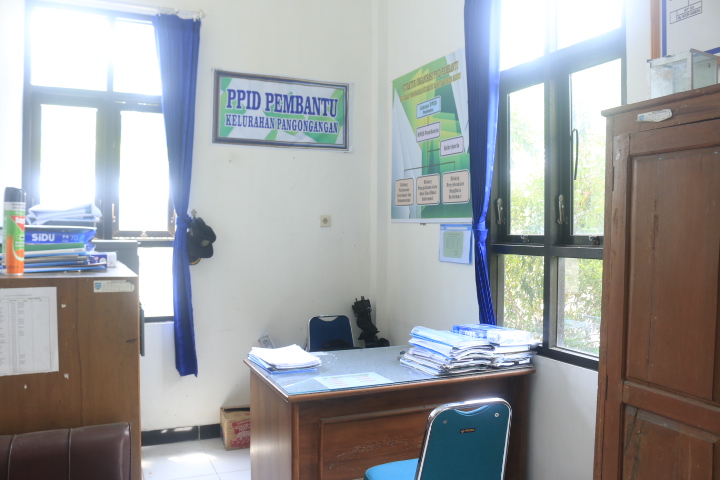 PPID AWARD KOTA MADIUN TAHUN 2018
Operasional Pelayanan Publik
1. Tersedia Waktu Pelayanan Informasi. Di PPID Kota Madiun 










2. Biaya Tarif
PPID menyediakan informasi secara gratis (tidak dipungut biaya), namun untuk penggandaan  atau perekaman, pemohon/ pengguna informasi publik dapat melakukan penggadaan/ fotocopy  sendiri di sekitar gedung pelayanan PPID atau menyediakan cd maupun flash disk kosong untuk perekaman data informasi yang dibutuhkan.
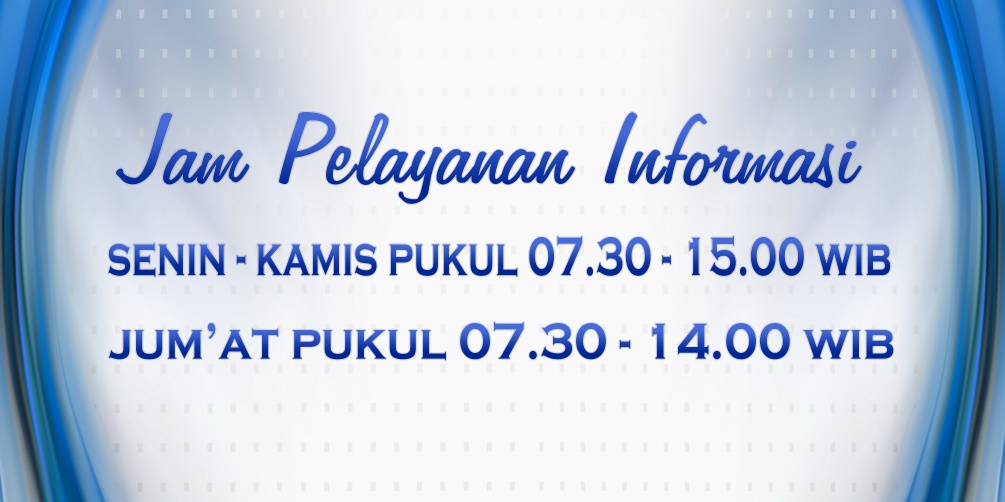 PPID AWARD KOTA MADIUN TAHUN 2018
3. Jangka Waktu Penyelesaian











4. Kompetensi Pelaksana Layanan Informasi Publik
PPID dalam melaksanakan pelayanan informasi kepada pemohon dibantu oleh pejabat fungsional (pustakawan, arsiparis, pranata humas, maupun pranata komputer). Sedangkan untuk petugas pada desk informasi memiliki pengetahuan tentang perundangan yang terkait dan juga penampilan dan ketrampilan komunikasi sehingga dapat menunjang pelaksanaan pelayanan informasi publik.
PPID AWARD KOTA MADIUN TAHUN 2018
4. Laporan Akses Informasi Publik
Laporan ini mengenai pelayanan informasi publik yang berhasil dipenuhi, tindak lanjut mengenai informasi publik yang belum dipenuhi, penolakan informasi disertai dengan alasan penolakan, dan waktu yang diperlukan dalam memenuhi permohonan informasi sesuai dengan ketentuan peraturan perundangan.
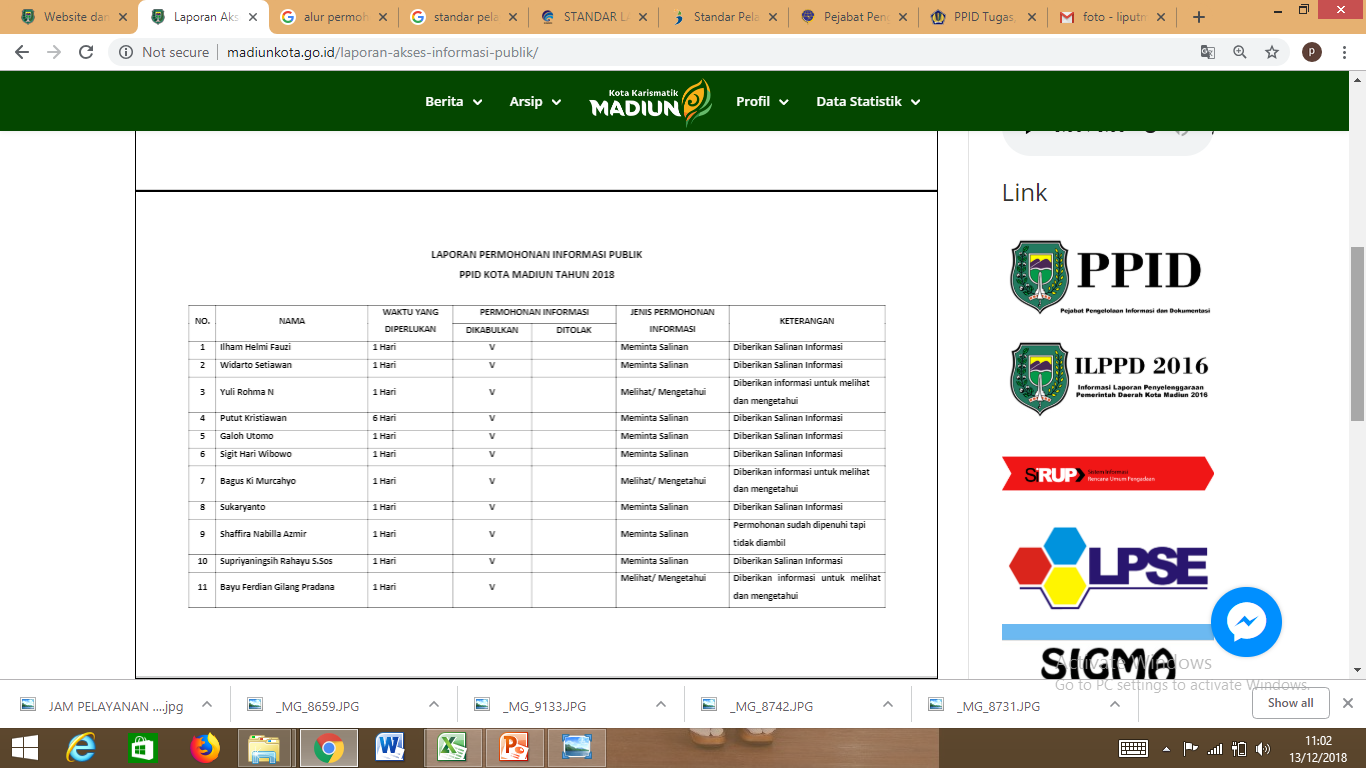 PPID AWARD KOTA MADIUN TAHUN 2018
5. Sarana dan Prasarana Penunjang Pelayanan Informasi 
Sarana prasarana penunjang pelayanan informasi publik ini meliputi, buku tamu dan buku register permohonan informasi, ruang tunggu, komputer display, internet gratis, rak informasi, telephone, faksimile, maupun printer dan tentunya ruang pelayanan yang bersih dan nyaman.
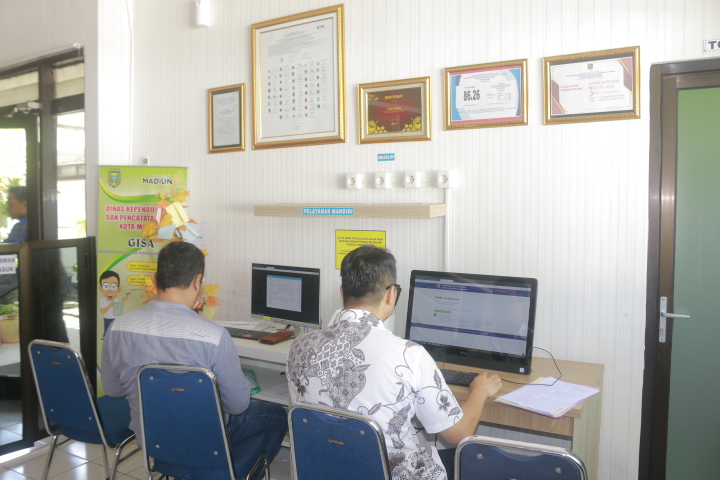 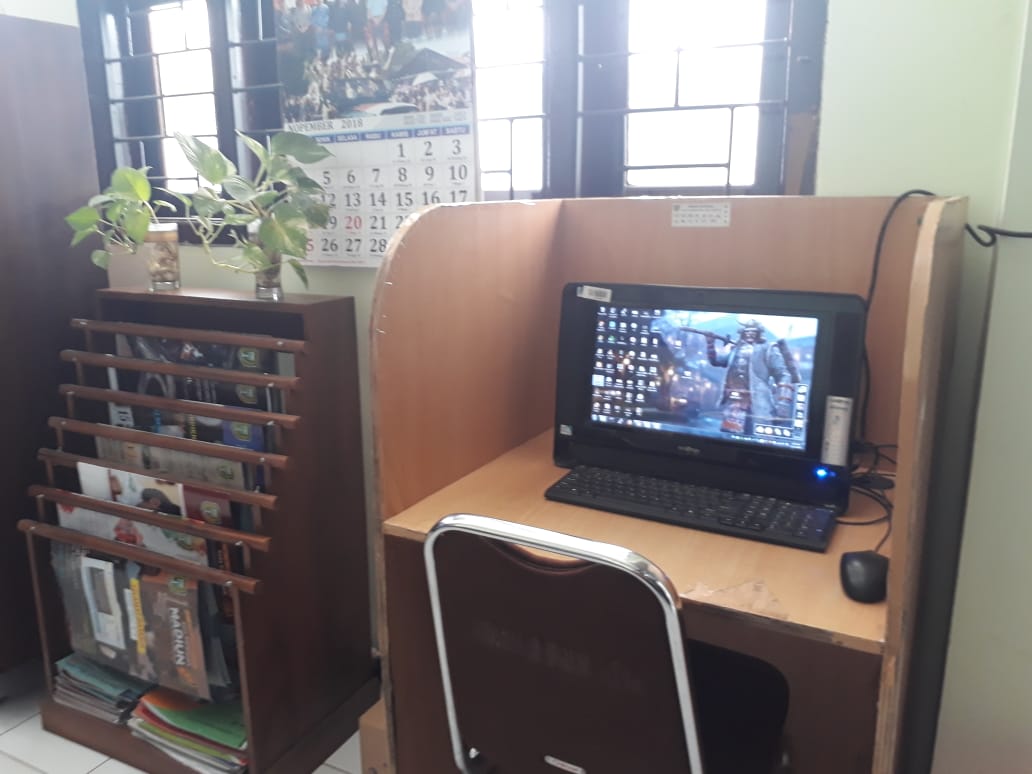 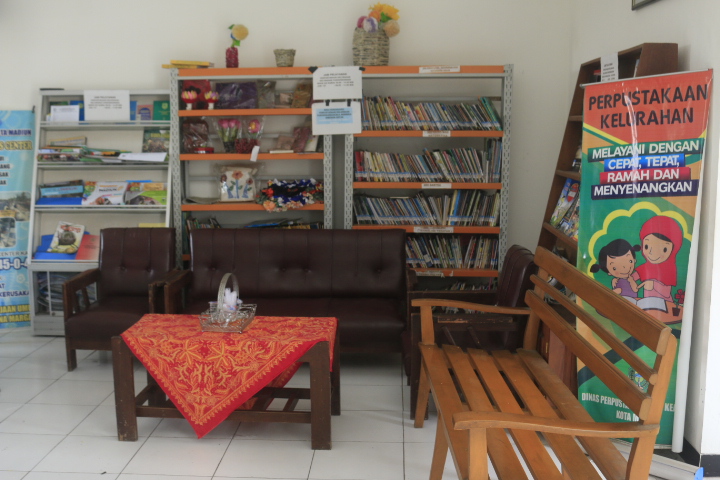 PPID AWARD KOTA MADIUN TAHUN 2018
Pelayanan Informasi Publik Melalui Website PPID

Website PPID merupakan ujung tombak dalam pelayanan keterbukaan informasi publik. Website sebagai salah satu sarana strategis yang harus dimanfaatkan dalam membuka keran transparansi informasi publik setiap badan publik.
Segala informasi publik wajib didokumentasikan dan diseminasikan melalui website. 
Sedangkan kelengkapan website PPID meliputi :
Daftar Informasi Publik yang meliputi informasi setiap saat, informasi secara berkala dan informasi serta merta serta informasi yang dikecualikan.
Profil OPD, Visi dan Misi, Tugas dan Fungsi, Struktur OPD, Nama Pejabat struktural, dan Data Pegawai.
Berita kegiatan OPD
Produk hukum OPD yang berisi peraturan yang berkaitan dengan OPD tersebut
Layanan publik
Struktur PPID dan kontak PPID
Alur layanan informasi
PPID AWARD KOTA MADIUN TAHUN 2018
Variasi Penyampaian Informasi di BPBD Kota Madiun
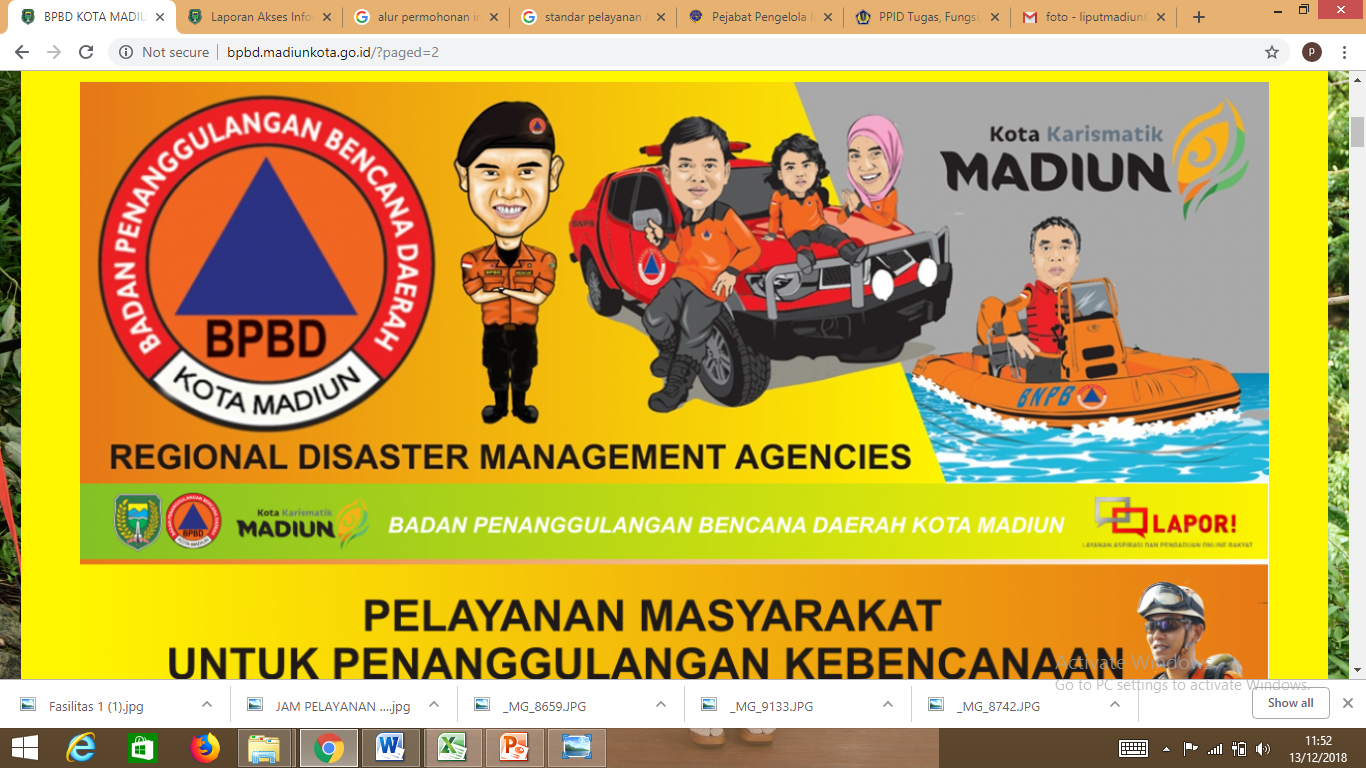 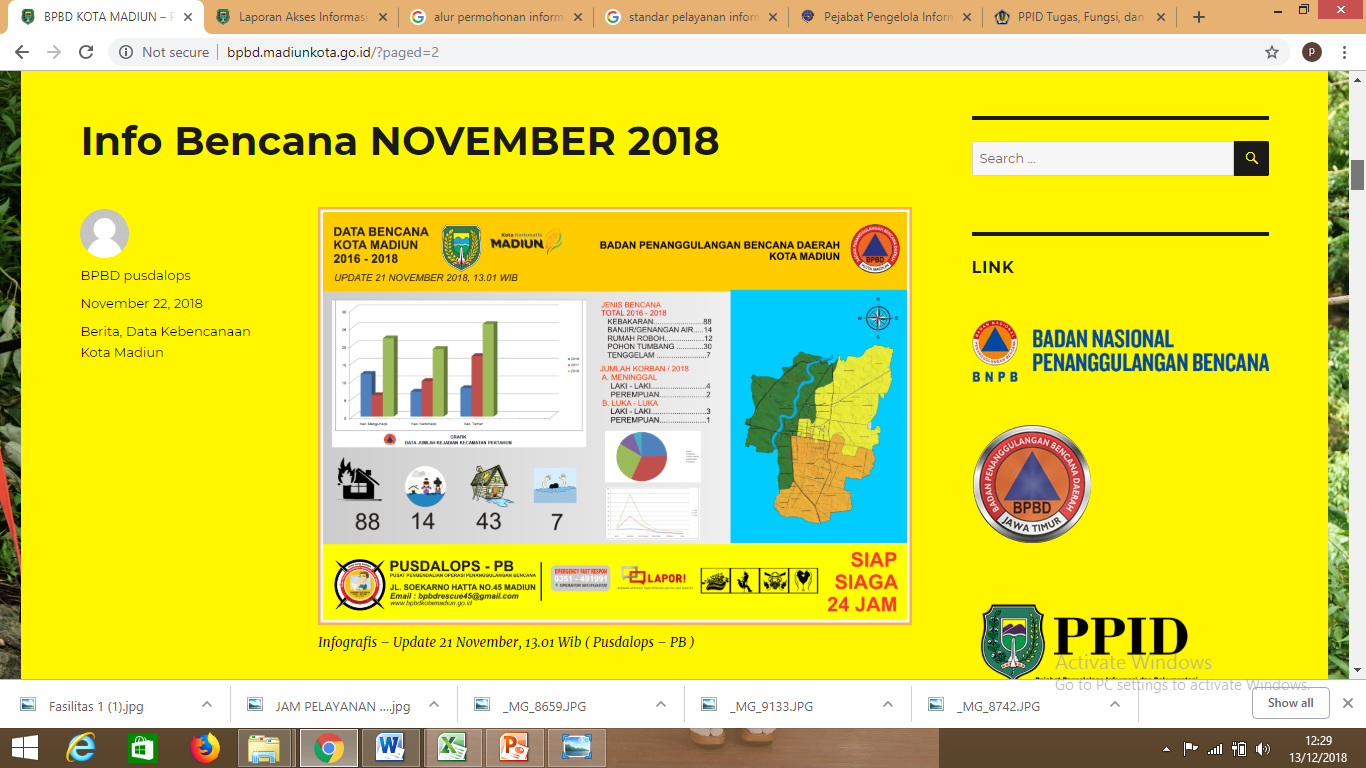 PPID AWARD KOTA MADIUN TAHUN 2018
Terhubung dengan aplikasi pelayanan publik di Dinas Penanaman Modal, PTSP, Koperasi dan Usaha Mikro
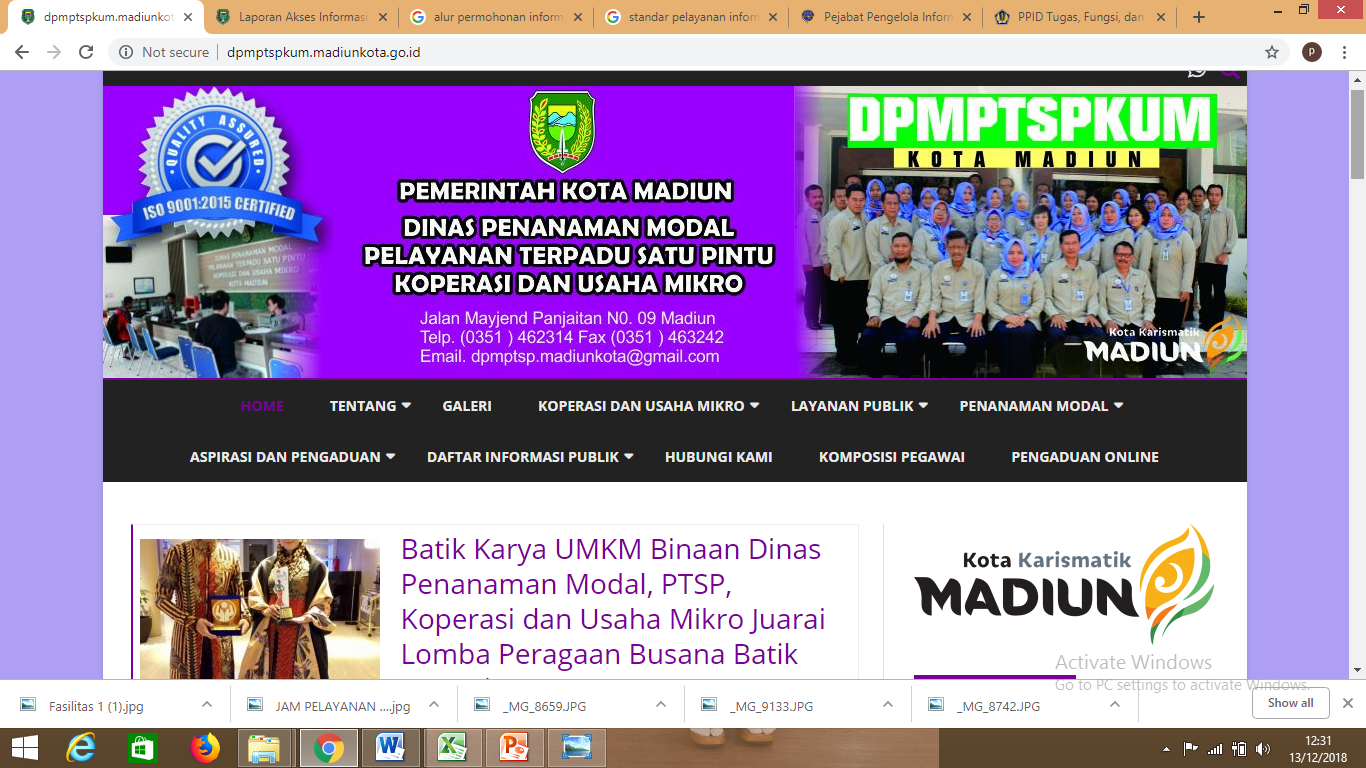 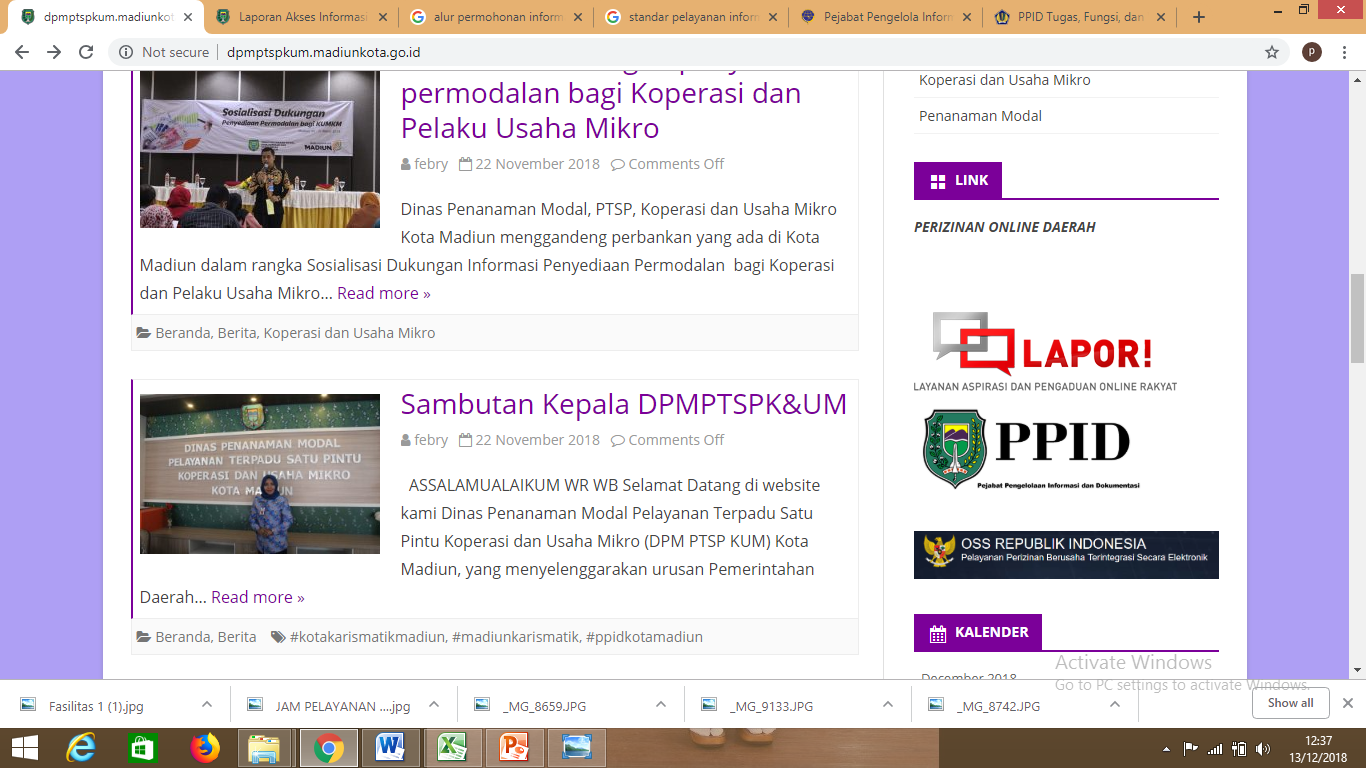 PPID AWARD KOTA MADIUN TAHUN 2018
Update Berita Kegiatan di Dinas Pertanian Kota Madiun
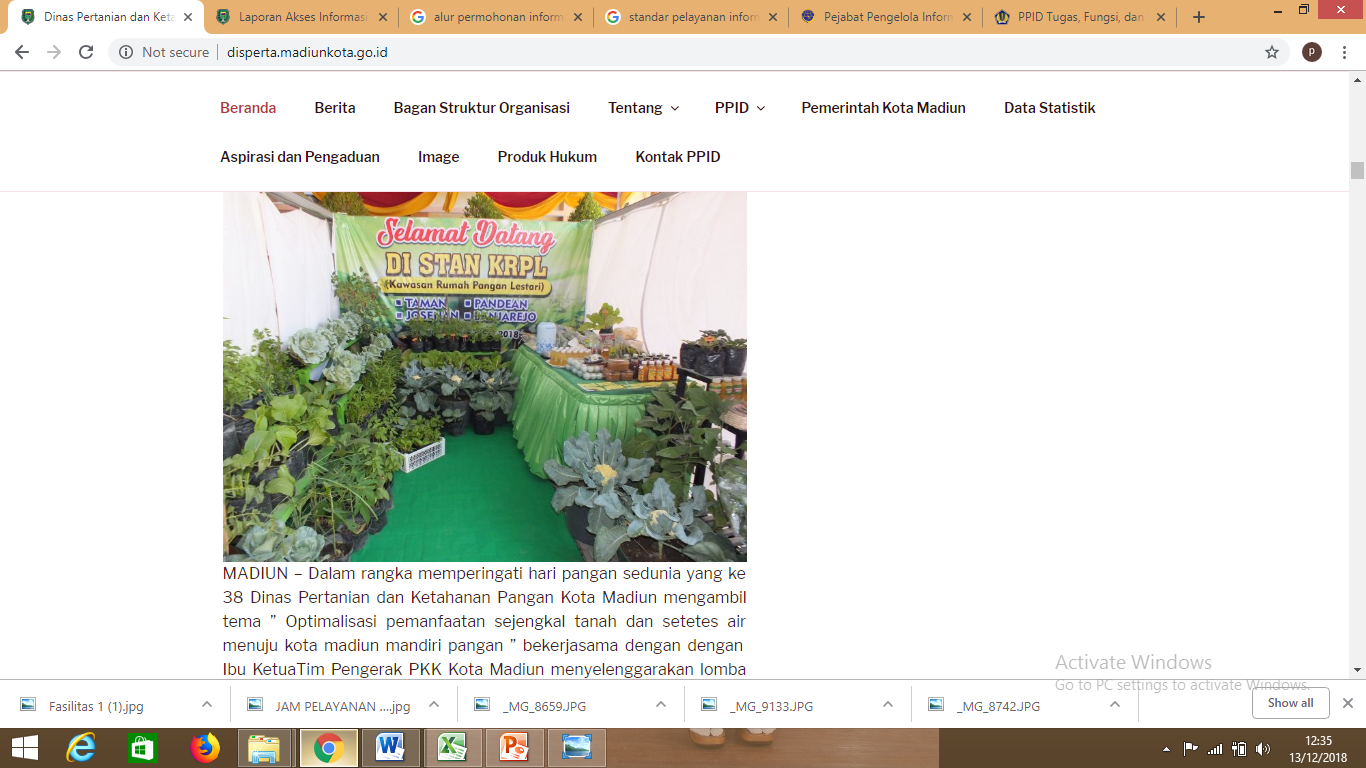 PPID AWARD KOTA MADIUN TAHUN 2018
Sampaikan aspirasi dan aduan langsung melalui fitur chat Kelurahan Pangongangan
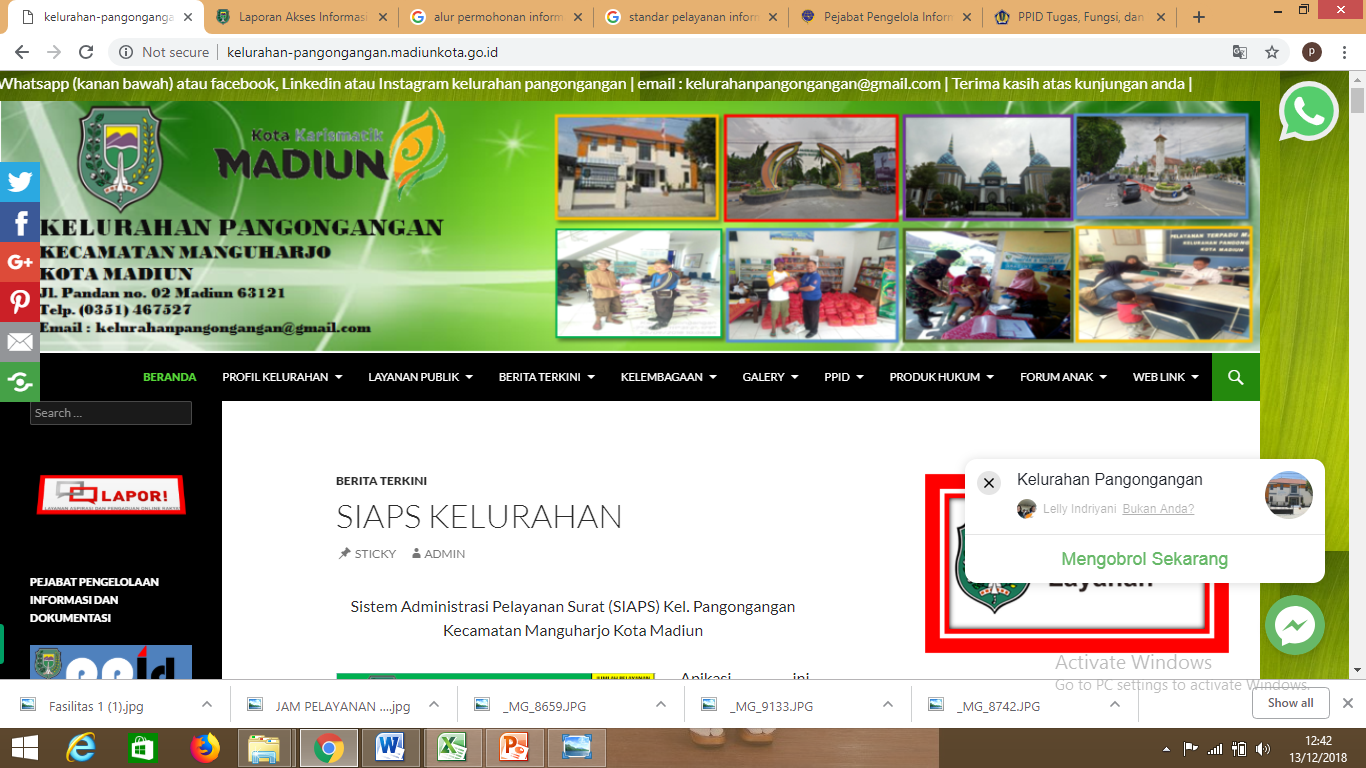 PPID AWARD KOTA MADIUN TAHUN 2018
Update berita kegiatan di Kelurahan Kanigoro
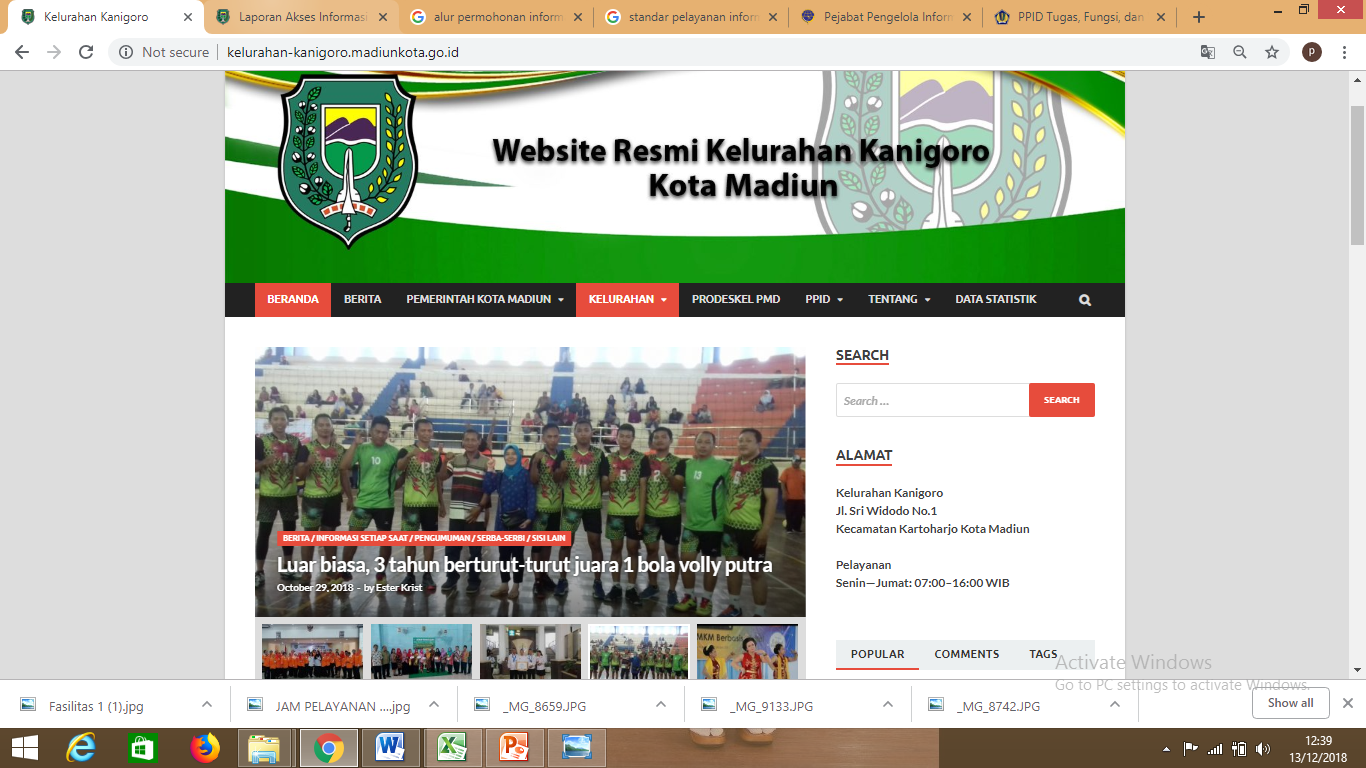 PPID AWARD KOTA MADIUN TAHUN 2018
Pentingnya badan publik menyelenggarakan keterbukaan informasi publik


Membentuk Opini publik melalui informasi yang akurat.
Informasi Publik yang akurat dapat mencegah rumor negatif dan tidak benar beredar.
Meminimalisir Korupsi dan Penyalahgunaan Informasi Orang Dalam
Memperbaiki kinerja Badan Publik secara lebih tepat
Membangun hubungan baik dan meningkatkan kepercayaan publik terhadap Badan Publik.
Akuntabilitas Demokratis
PPID AWARD KOTA MADIUN TAHUN 2018
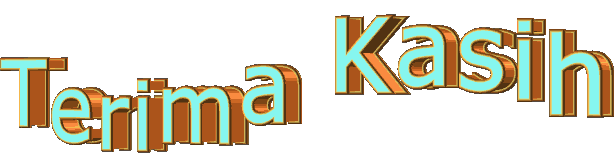 PPID AWARD KOTA MADIUN TAHUN 2018